національно-патріотичного вихованняучнівської молоді засобами еколого-натуралістичної творчості
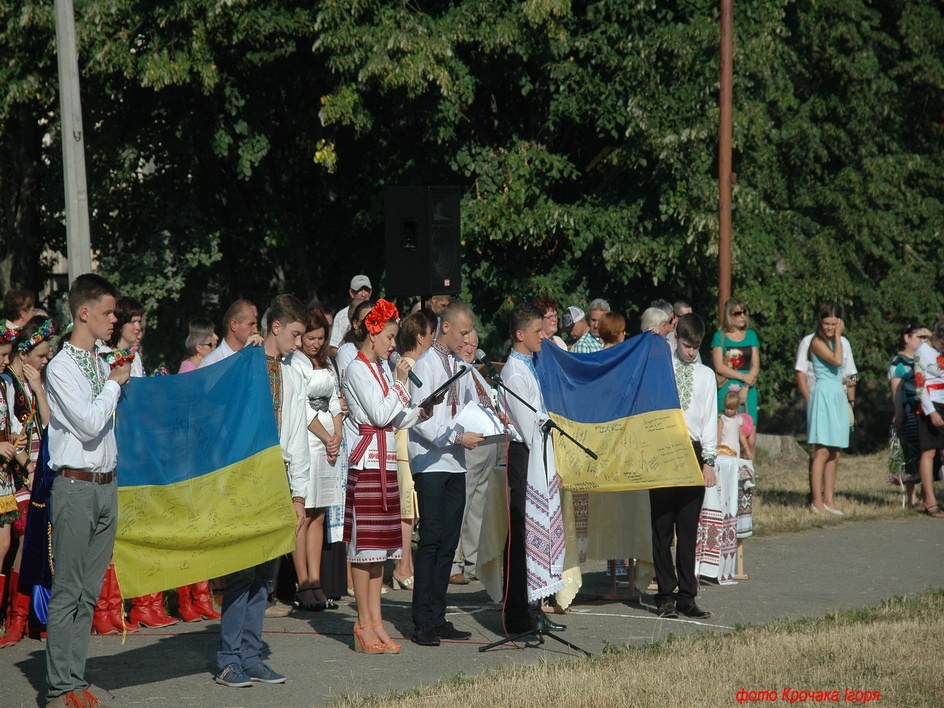 Національно-патріотичне виховання
Національно-патріотичне виховання – це комплексна, системна і цілеспрямована діяльність органів державної влади, громадських організацій, сімї, освітніх закладів, інших соціальних інститутів щодо формування у молодого покоління високої національно-патріотичної самосвідомості, почуття вірності, любові до України, турботи про благо своєї нації й держави.
Основними складовими національно-патріотичного виховання мають стати:
- громадянсько-патріотичне виховання;
- військово-патріотичне виховання;
- духовно-моральне виховання
Патріотизм
Патріотизм – це особливе, тобто безумовне і високосмислове почуття-цінність, яке характеризує ставлення особистості до народу, Батьківщини, держави та до самої себе.
Базовими складниками почуття патріотизму є:
- любов до Батьківщини, народу, родини;
- діяльнісна відданість Батьківщині;
- суспільно значуща цілеспрямованість;
- гуманістична моральність;
- готовність до самопожертви;
- почуття власної гідності
Нормативні документи
Указ Президента України від 13.10.2015 № 580/2015 "Про Стратегію національно-патріотичного виховання дітей та молоді на 2016 - 2020 роки" 
Указ Президента України від 12.06.2015 № 334/2015 "Про заходи щодо поліпшення національно-патріотичного виховання дітей та молоді"
Указ Президента України від 13.11.2014 № 872 «Про День Гідності та Свободи»
Указ Президента України від 13.11.2014 № 871 «Про День Соборності України»
Указ Президента України від 14.10.2014 № 806 «Про День захисника України»
Протокол наради  Кабінету Міністрів України від 18.09.2014 "Щодо питань національно-патріотичного виховання учнівської молоді"
Наказ МОН України від 25.11.2015 №1219 "Про проведення у 2015/2016 навчальному році Всеукраїнської дитячо-юнацької військово-патріотичної гри «Сокіл» («Джура»)"
Наказ МОН України від 16.06.2015 №641 "Про затвердження Концепції національно-патріотичного виховання дітей і молоді, Заходів щодо реалізації Концепції національно-патріотичного виховання дітей і молоді та методичних рекомендацій щодо національно-патріотичного виховання у загальноосвітніх навчальних закладах"
Наказ МОН України від 30.09.2014 №1085 "Про проведення Всеукраїнської дитячо–юнацької військово–патріотичної гри  „Сокіл" („Джура”)
Наказ Міністерства освіти і науки України від 27.10.2014 №1232 "Про затвердження плану заходів щодо посилення національно-патріотичного виховання дітей та учнівської молоді
Лист Міністерства освіти  і науки України від 08.05.2015 №1/9-235 "Щодо відвідування музеїв та навчально-тематичних екскурсій"
Лист Міністерства освіти і науки України від 27.10.2014 №1/9-614 "Про методичні рекомендації з патріотичного виховання"
План місячниканаціонально-патріотичного вихованняз 01.10.15 р. - 31.10. 2015 р.
Зустріч з волонтерами АТО
Зустріч вихованців гуртка “Юні рослинники” (керівник Мисак Г.Я.) координатори волонтерської групи громадської організації “Схід та Захід єдині” на Тернопільщині і в Західному регіоні України Василь Конько та Ігор Крочак.
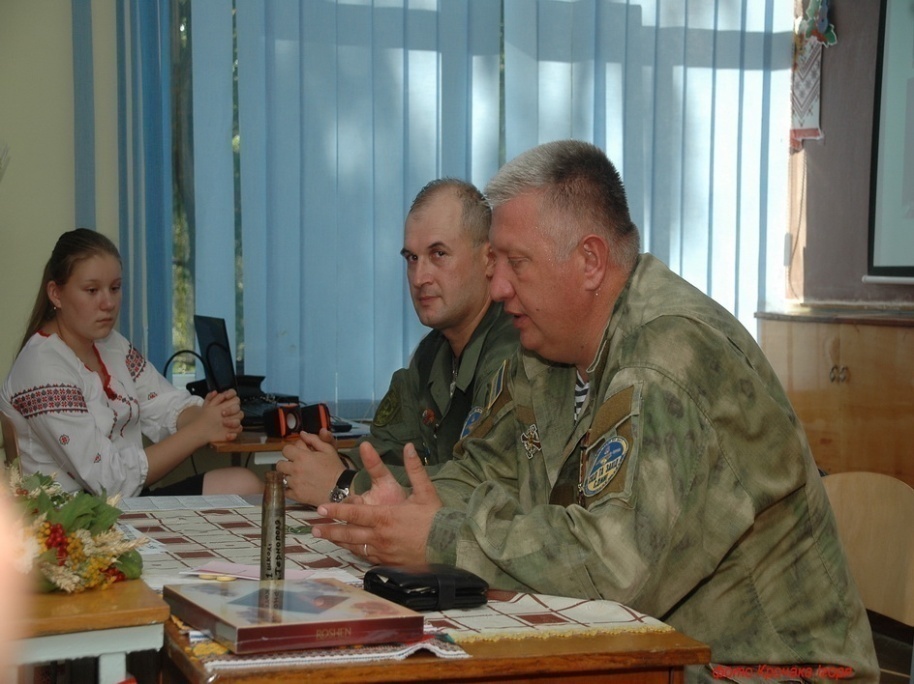 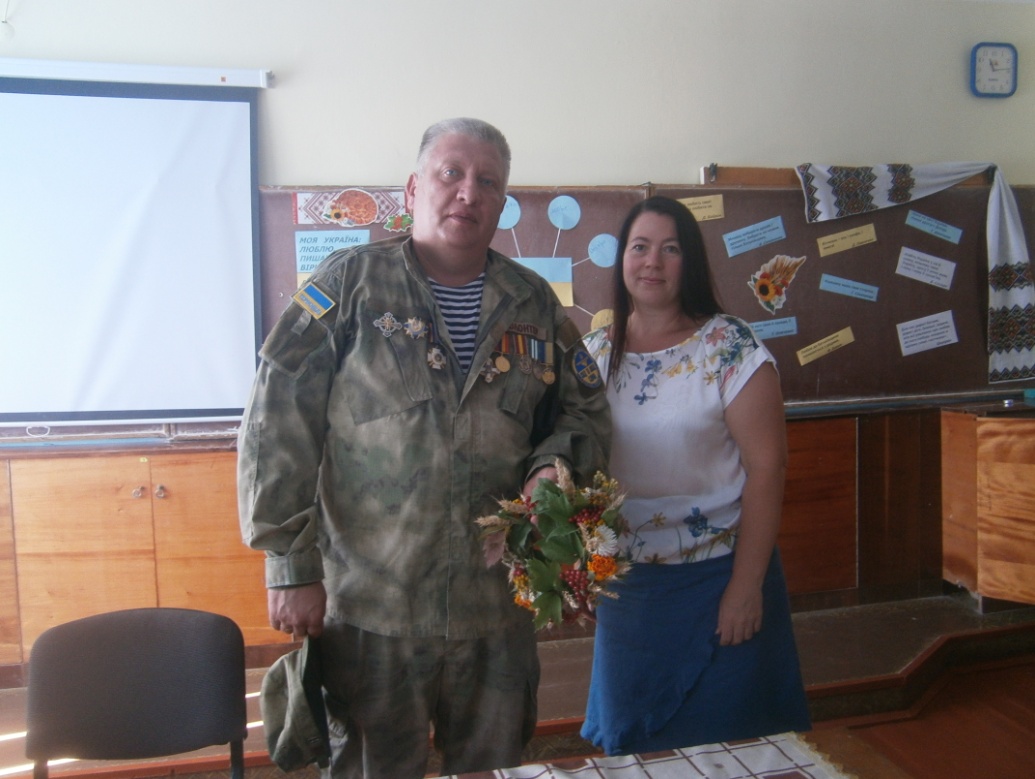 Масовий захід «Козацькі забави»
13 жовтня 2015р. в спортивному залі СЗОШ № 5 м.Тернопіля між гуртківцями-учнями 7-х класів (керівник Нетрибяк І.Т.) відбувся масовий  захід «Козацької забави», присвячений Дню українського козацтва та Дню захисника України.
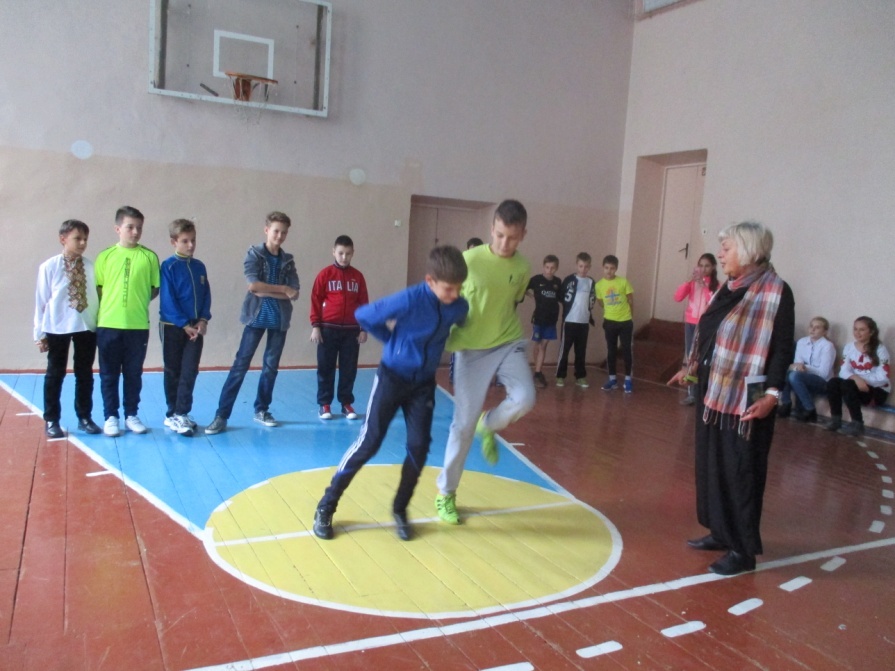 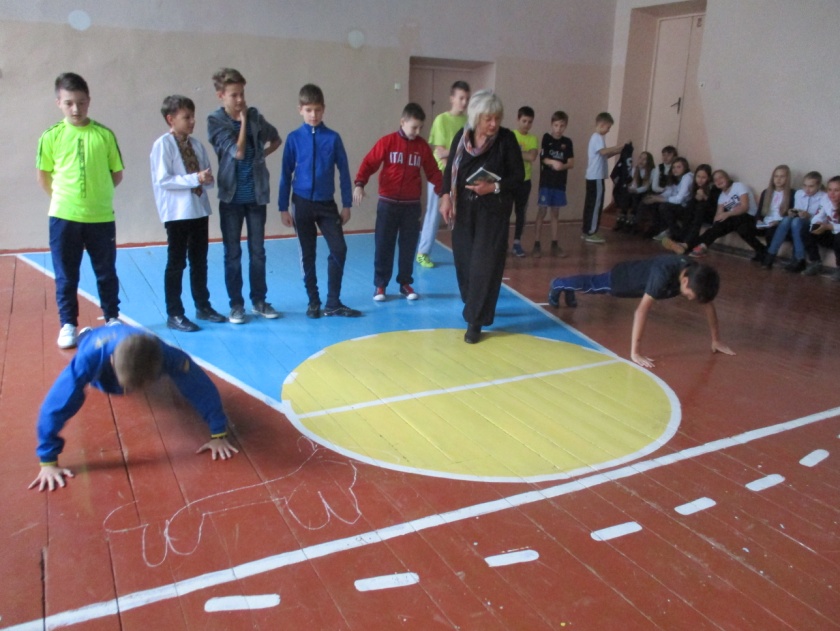 Вихованці ТОЦЕНТУМ   (керівники: Шумяк Н.Р., Іващук С.С.)
Майстер-клас по виготовленні оберегів для воїнів АТО
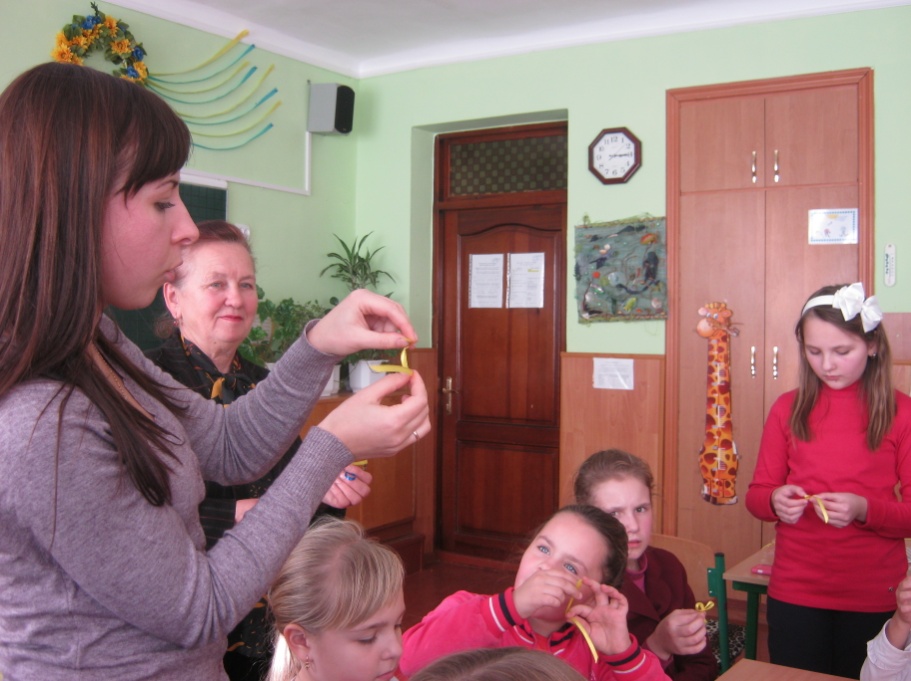 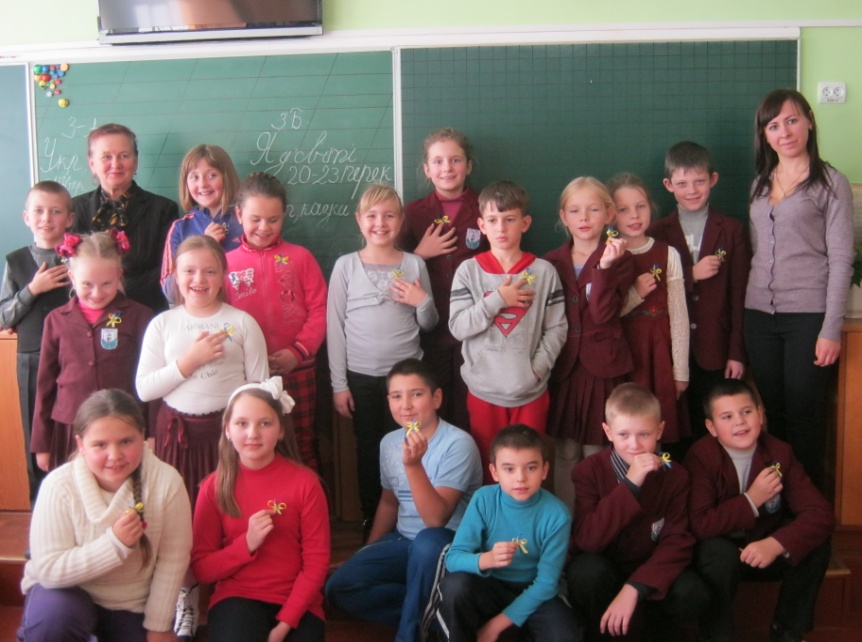 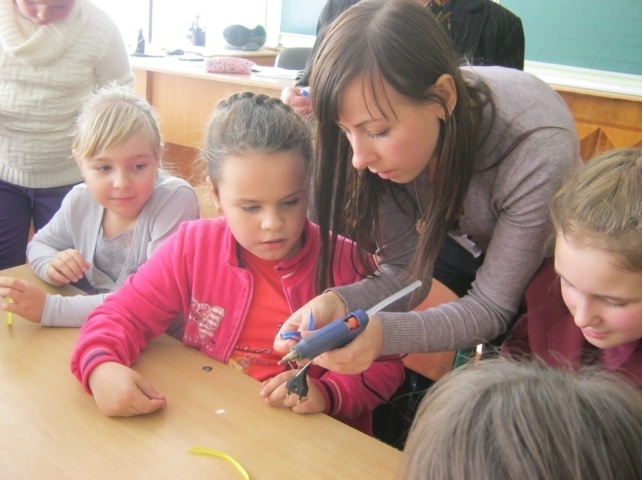 Оберіг для захисників України
19 жовтня гуртківці екологічного гуртка «Природа рідного краю» (керівник       Демків У.Я.) з метою підтримки воїнів, які перебувають в АТО взяли участь в акції «Оберіг для захисників України». Під час акції були написані листи захисникам Вітчизни, виготовлені обереги, в які кожен вніс часточку тепла свого серця.
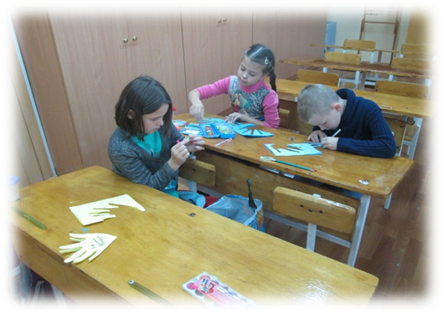 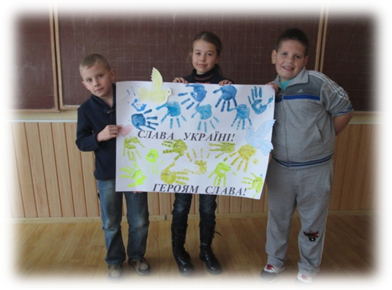 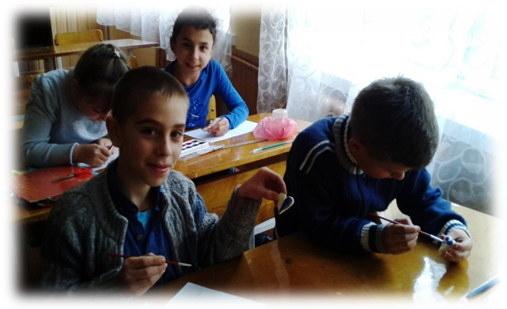 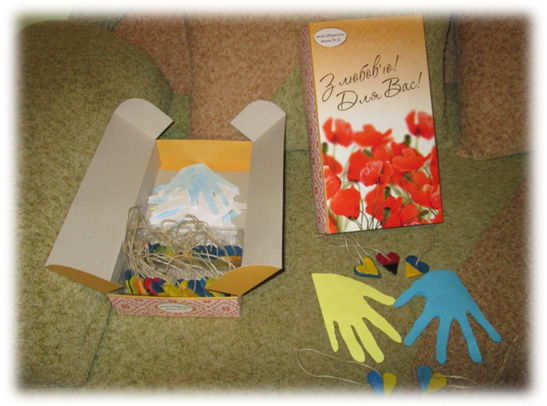 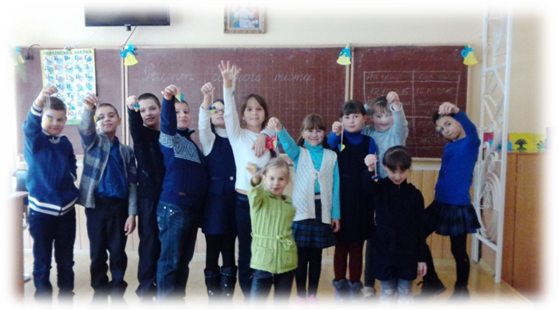 Скриня Скарбів – Оберегів
Вихованці гуртка «Юні друзі природи» (керівник Покляцька П.В.) долучилися до створення артбуку - скрині «Скарбів – Оберегів». Учні відвідали українську світлицю у Тернопільській міській бібліотеці № 4, виготовили сторінку артбуку, на якій розмістили один із елементів національного одягу – Горсик.
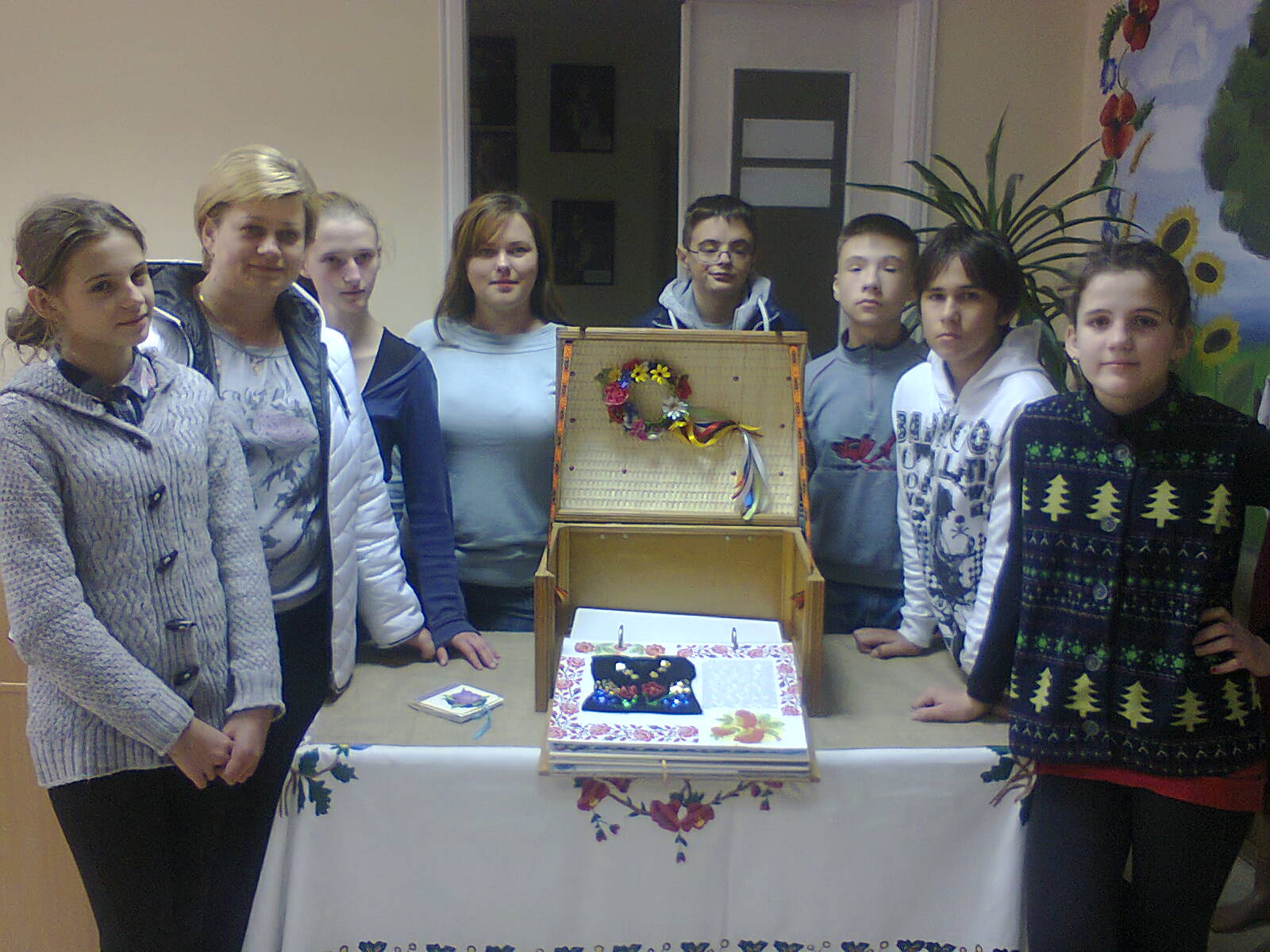 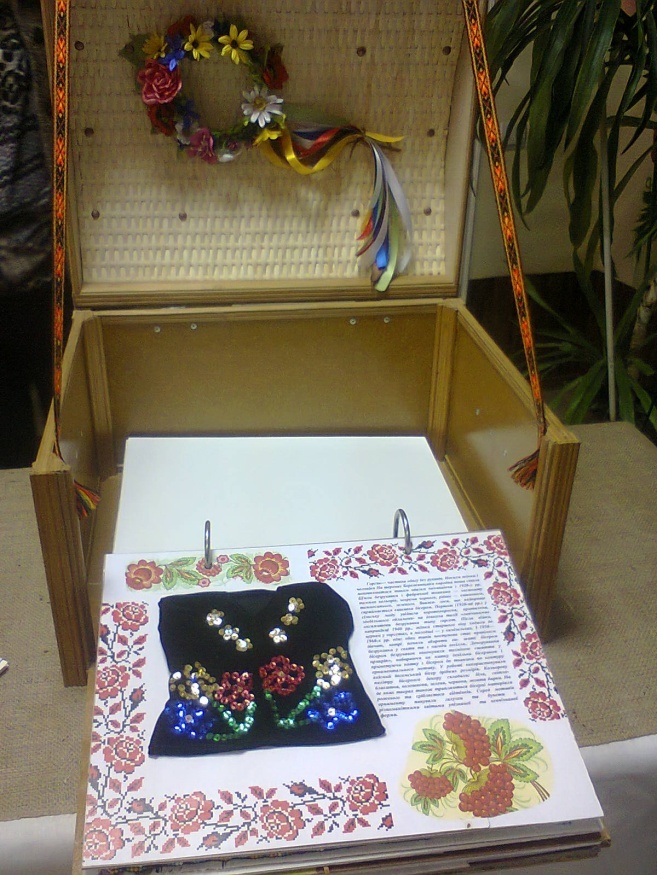 Участь у Всеукраїнській акції 
«Браслет нескорених» (Оберіг захисника)до Дня захисника України
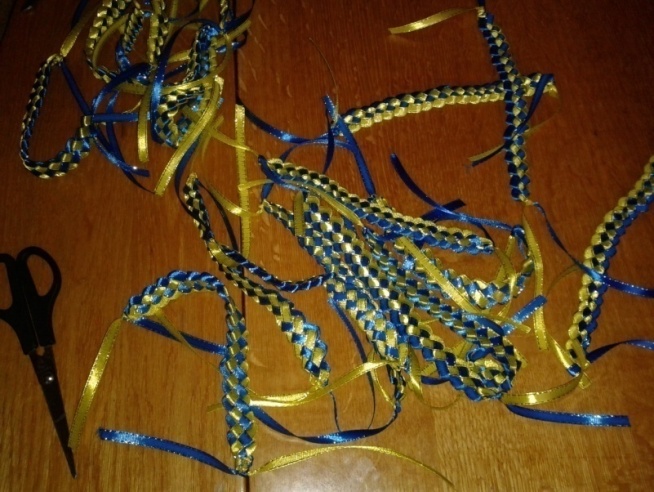 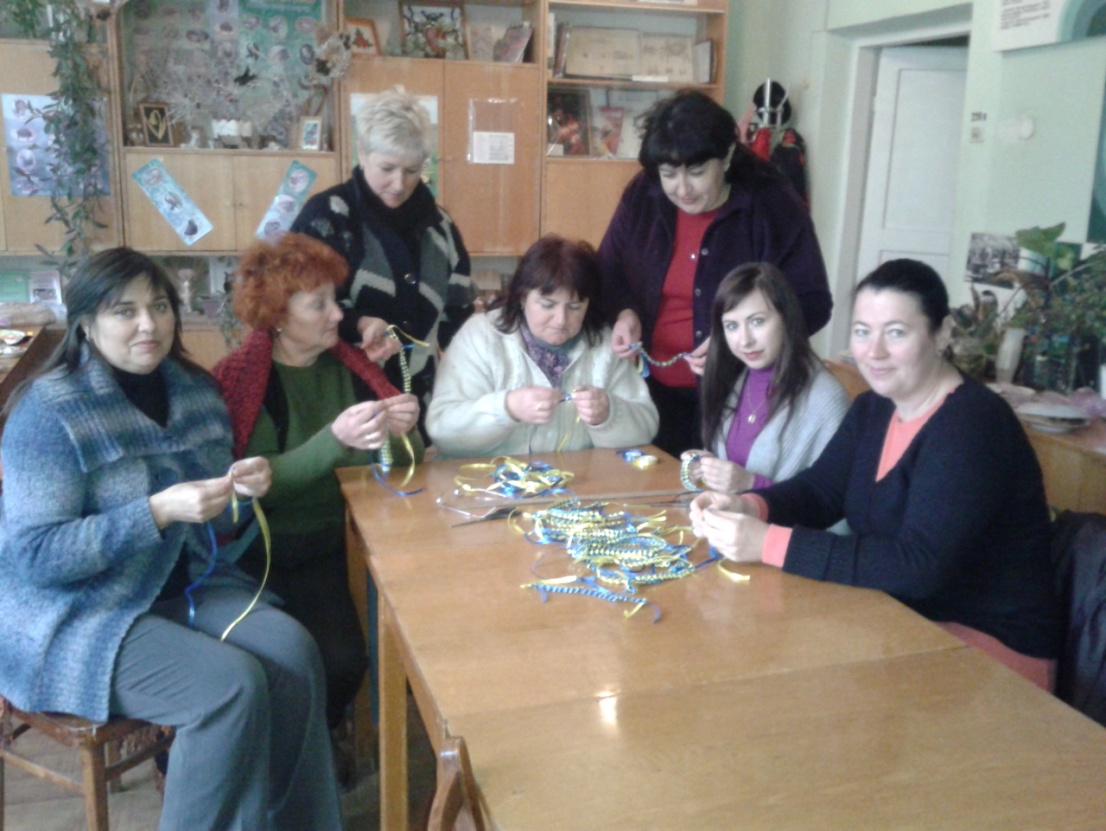 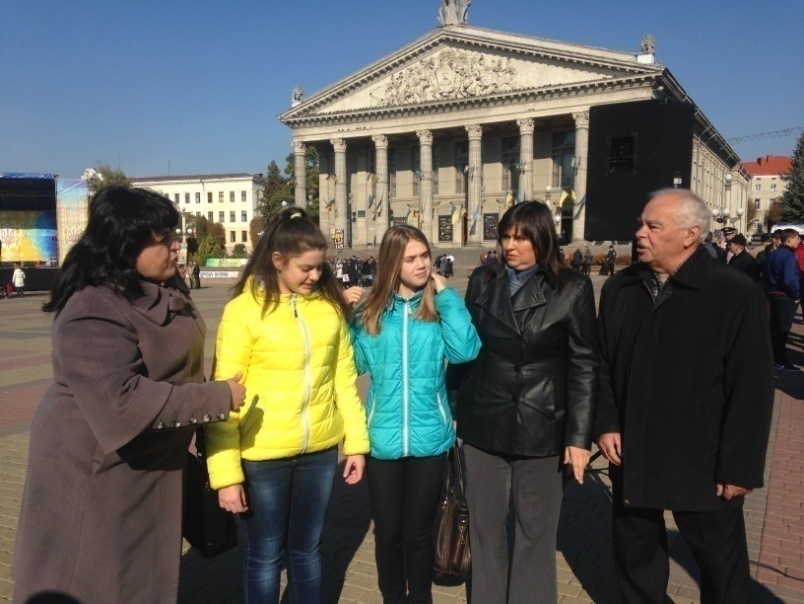 Заняття мужності «Україна у твоєму серці»
Вихованці гуртка «Юні друзі природи», учні ТЗОШ № 29 
(керівник Головацька Н.Т., 13.10.2015 р.)
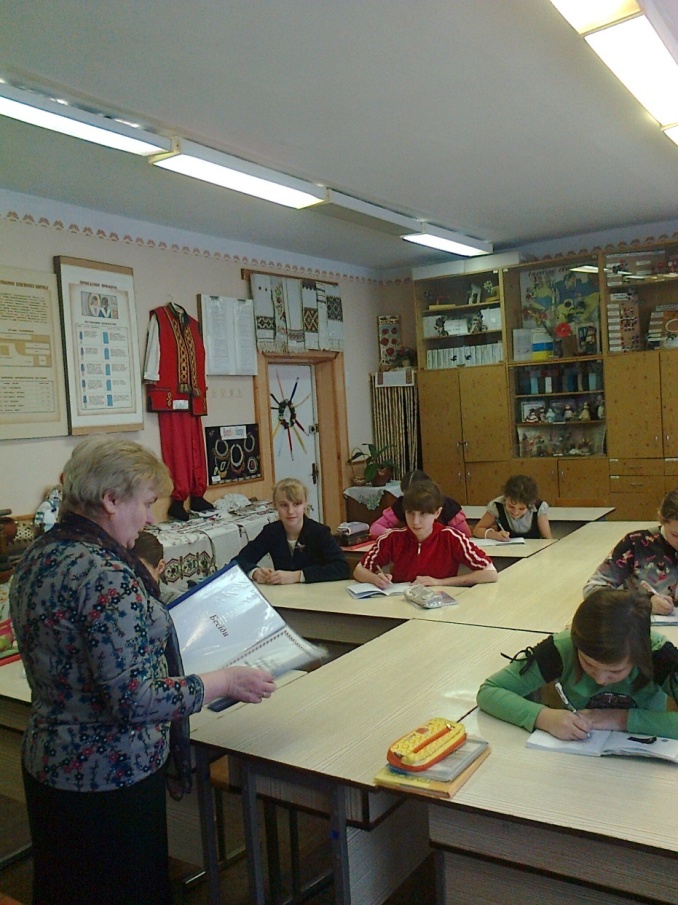 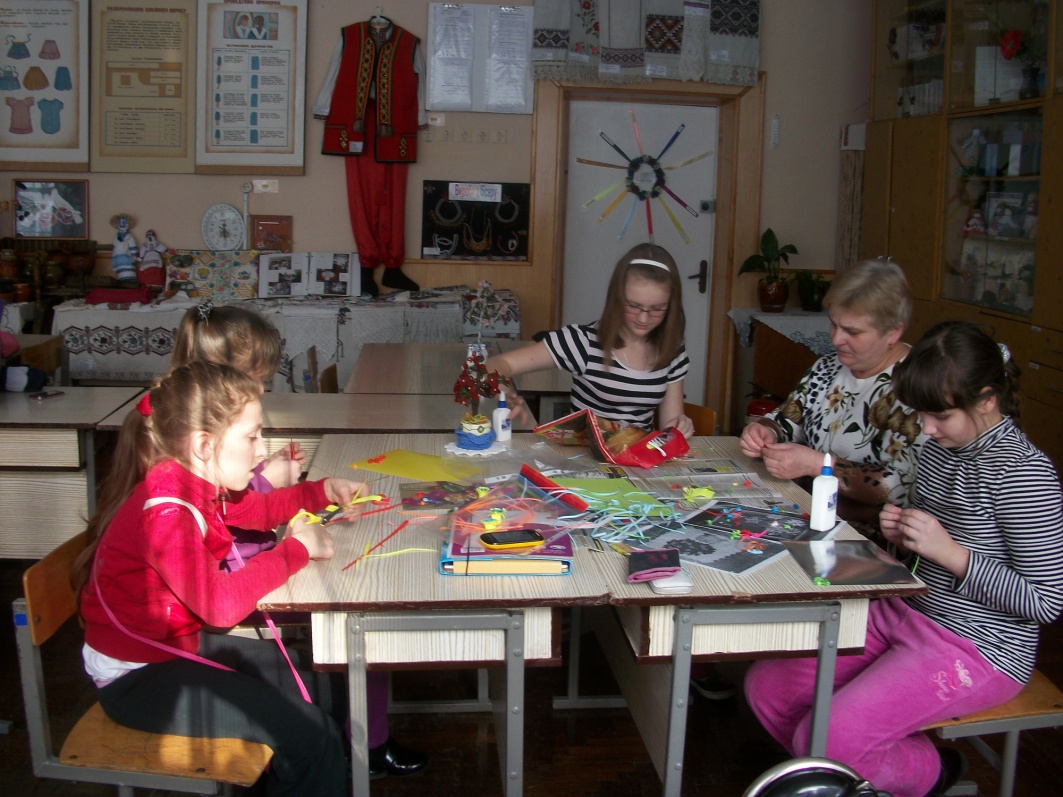 «Український віночок – символ українського народу»
вихованці гуртка “Юні квітникарі – аранжувальники” (керівник Сворінь Н.В.)
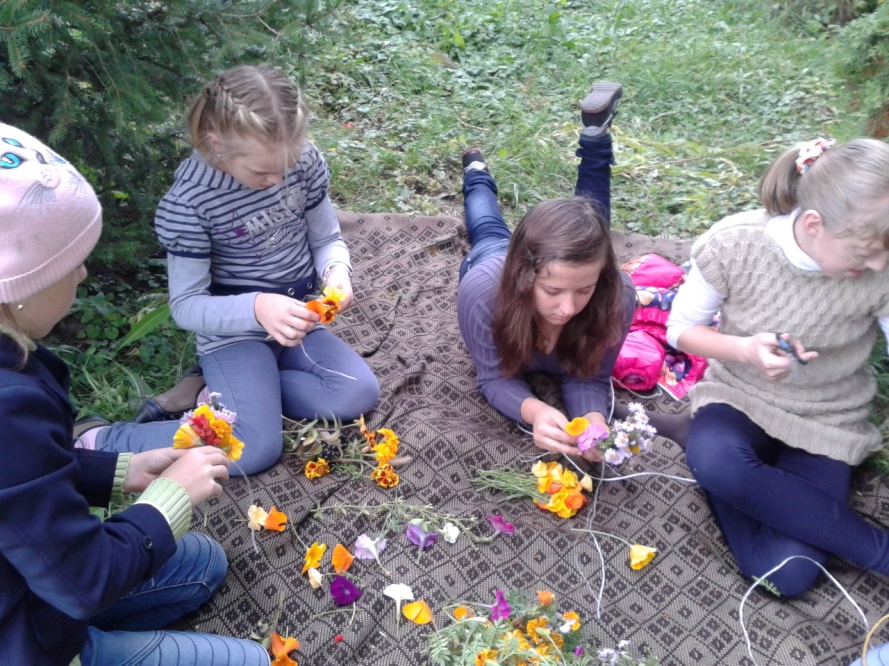 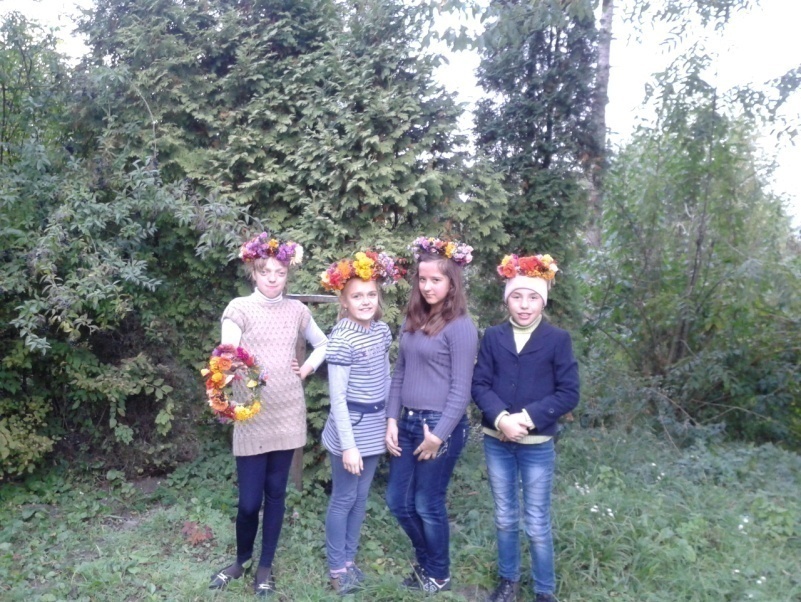 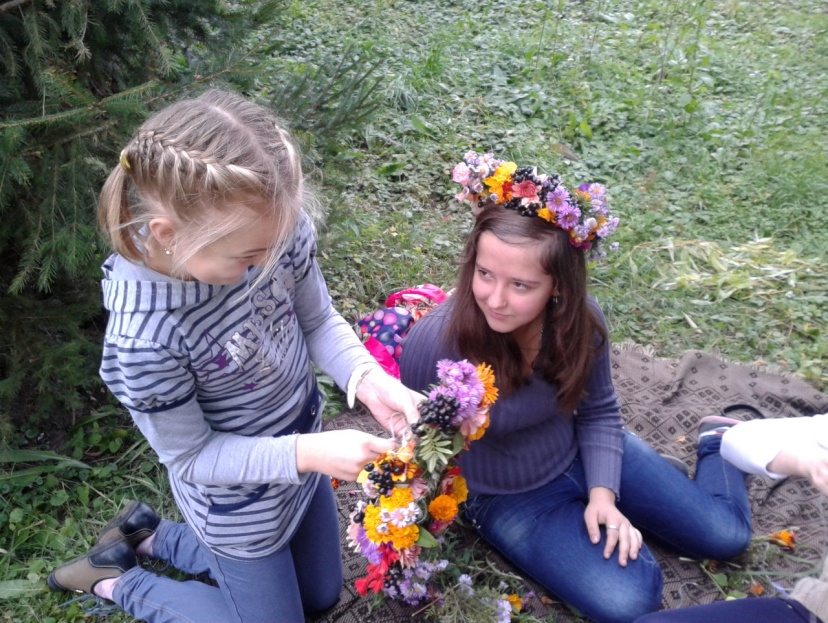 Майстер-клас по виготовленні букетів, композицій на патріотичну тематику
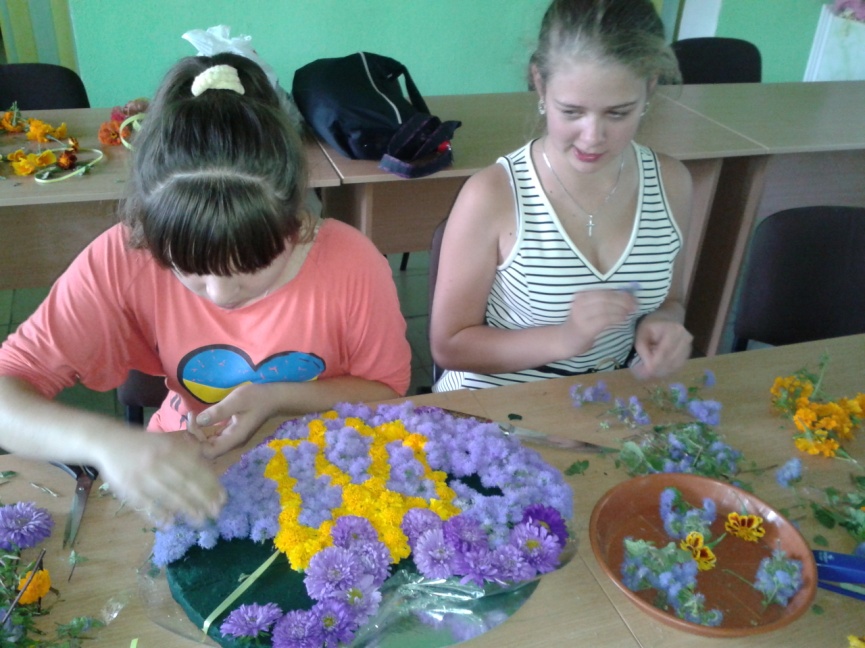 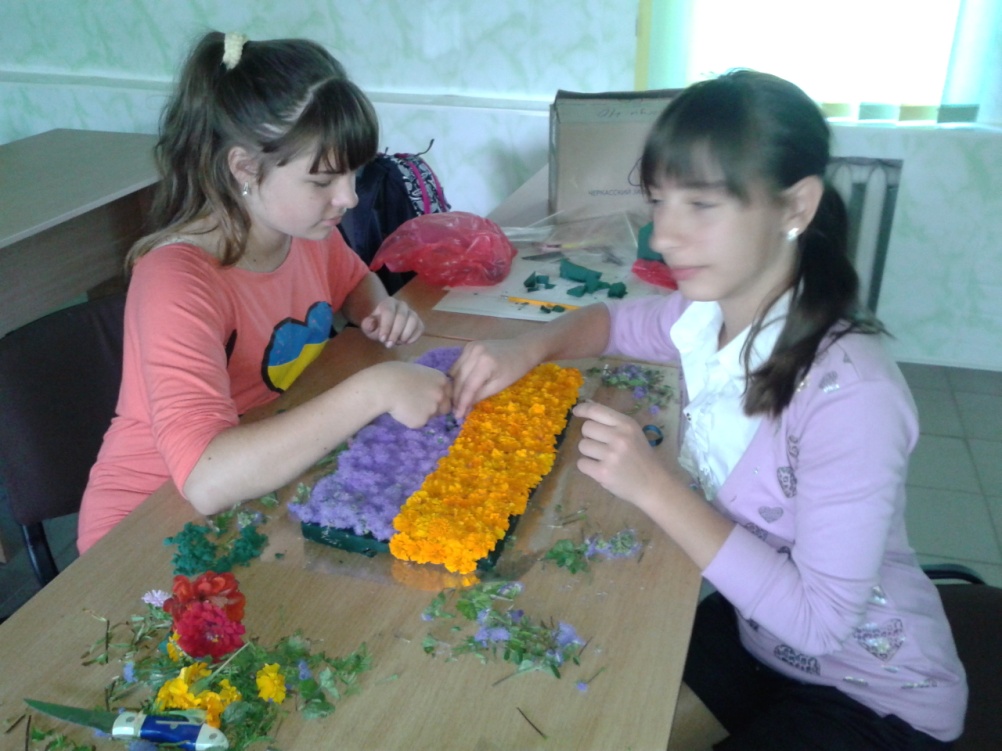 Майстер-клас по виготовленні букетів, композицій на патріотичну тематику
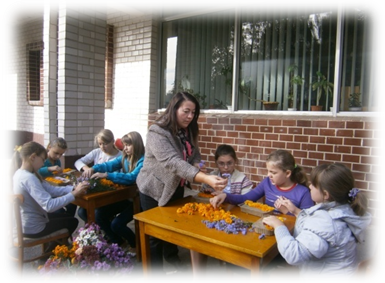 Виставка дитячих малюнків «Моя Україна – ти в світі єдина»
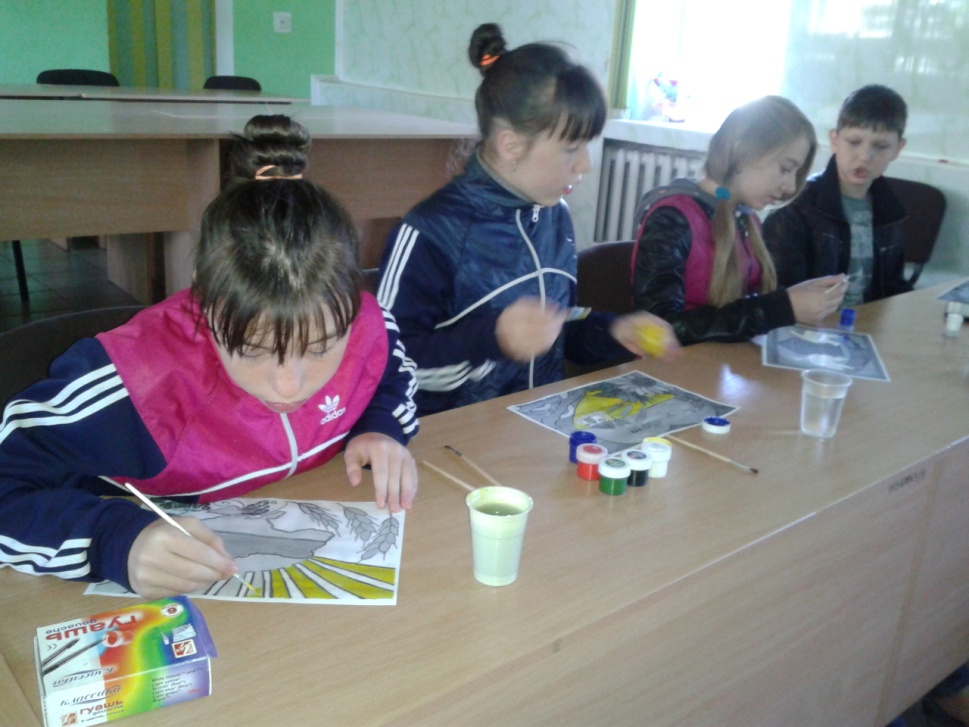 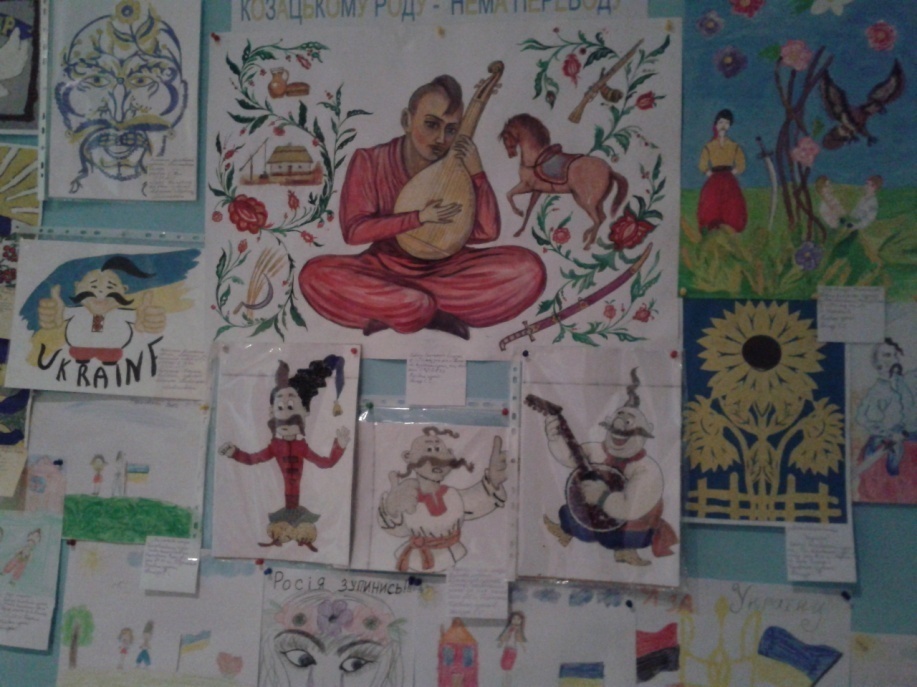 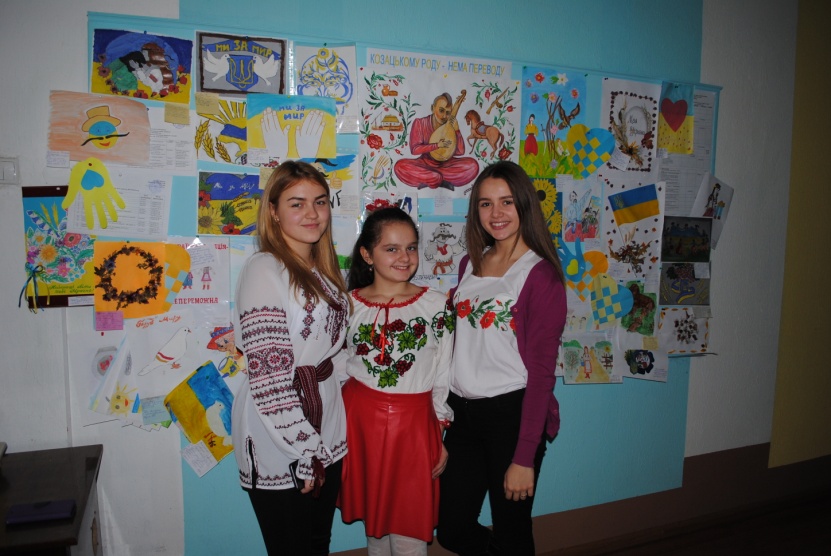 Тематична виставка літератури,куточок пам’яті «Герої не вмирають»
(Інформаційний центр учнівського самоврядування «Еколайн»)
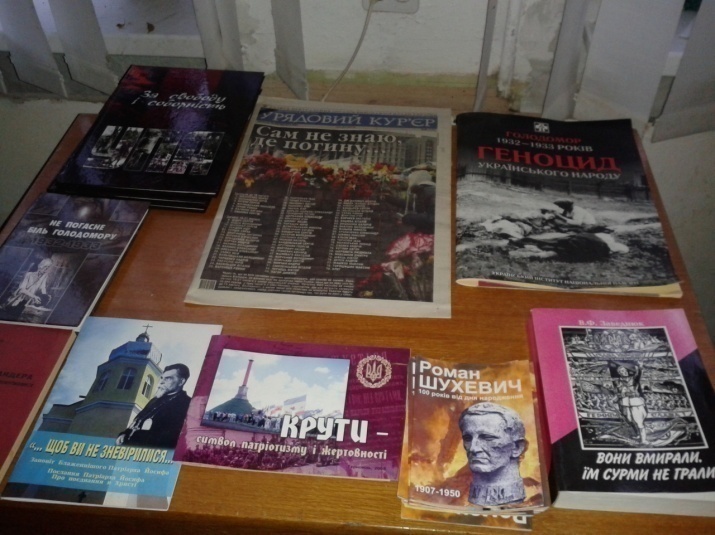 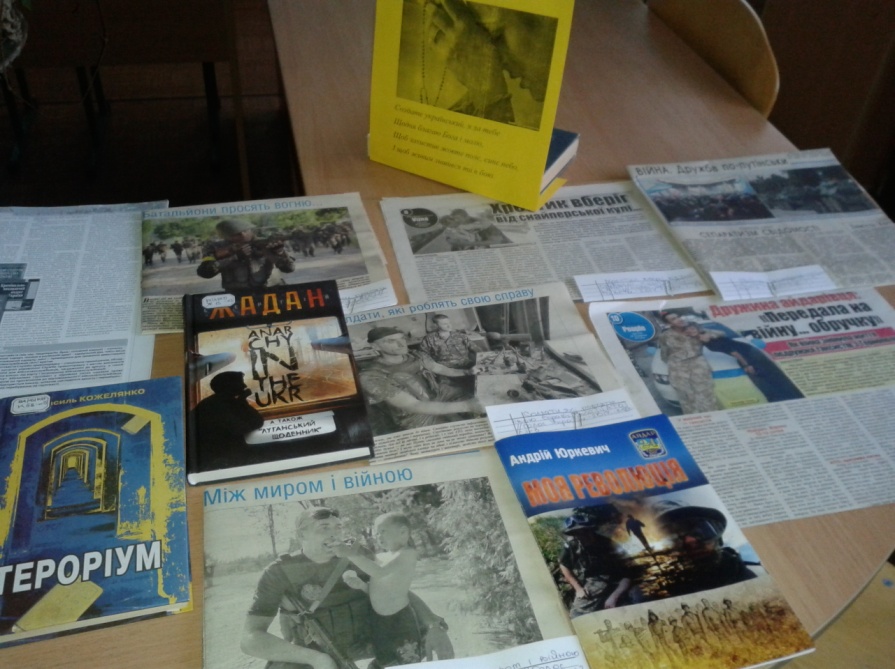 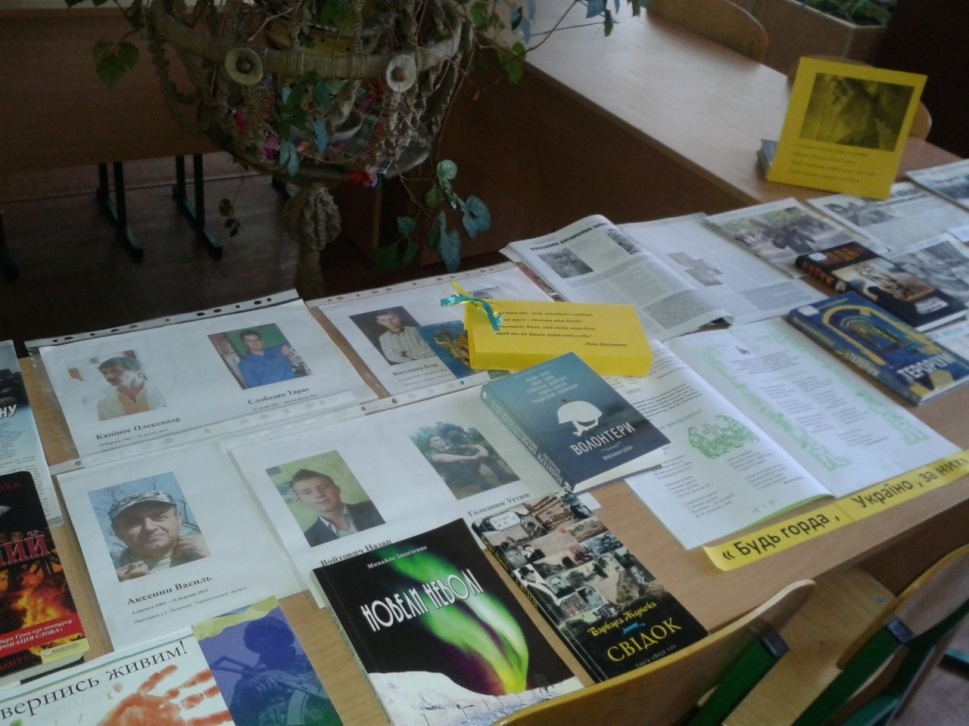 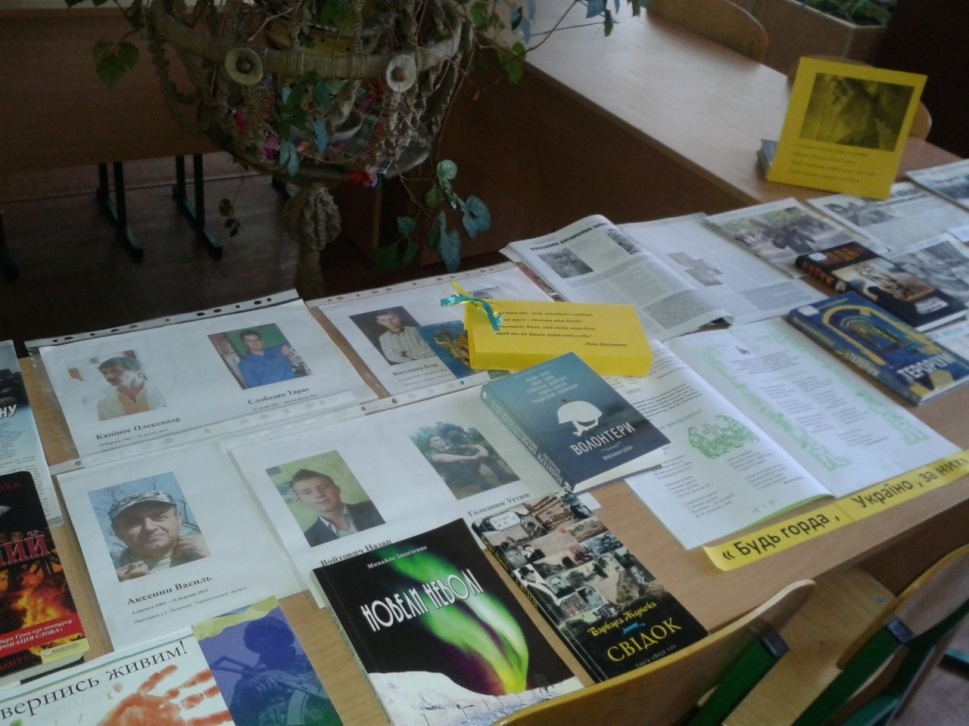 Участь у зльоті юних натуралістів України,Всеукраїнському конкурсі з флористики та фітодизайну «Квіткові килими» м. Київ
Проекти «Янгол з Україною у серці» та «Пливе кача…» 
(Диплом ІІІ ст.), вихованці гуртків  “Юні квітникарі-аранжувальники”
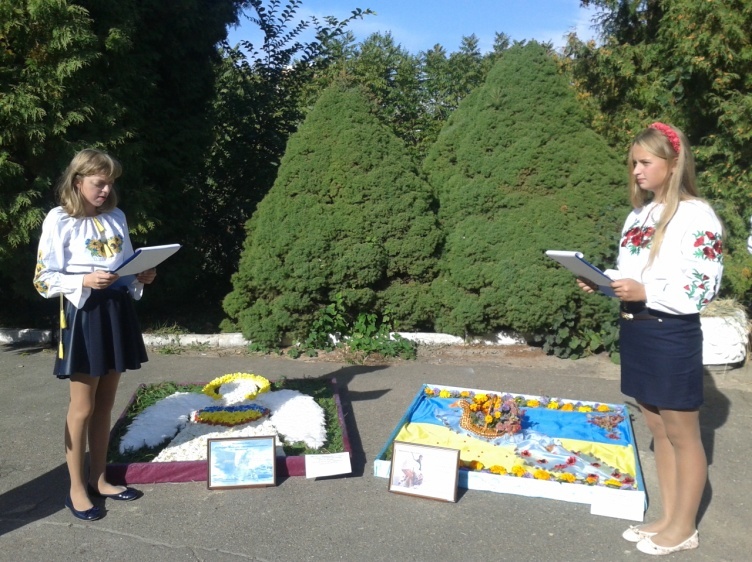 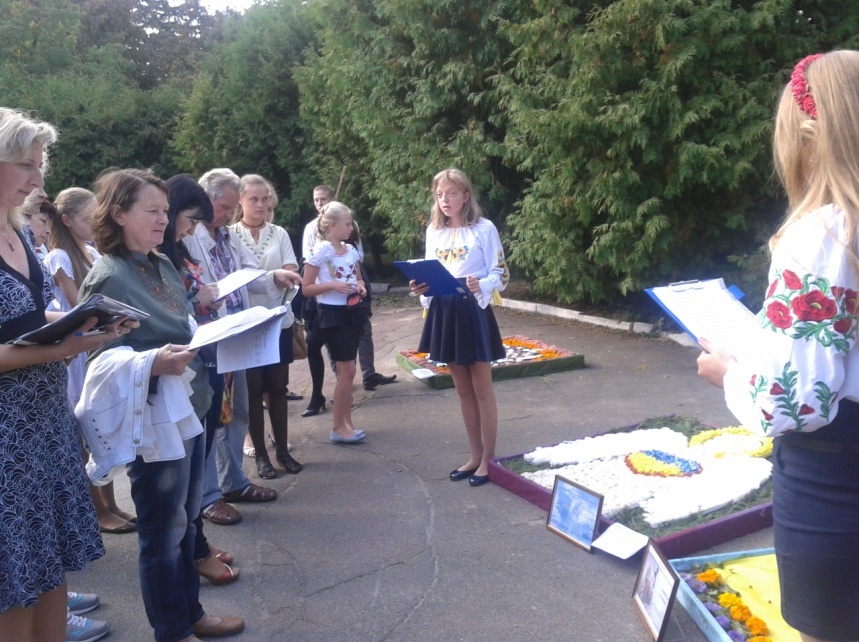 Масовий виховний захід «З Україною в серці»
Вихованці Гуртка «Основи екологічних знань» (керівник Мисак Г.Я.)
Мета заходу: виховання у гуртківців почуття патріотизму, національної гордості, любові до рідного краю; формування переконань у нетлінності духовних скарбів народу, повагу до символів України, до своїх батьків; спонукання і усвідомлення бути корисними своїй державі
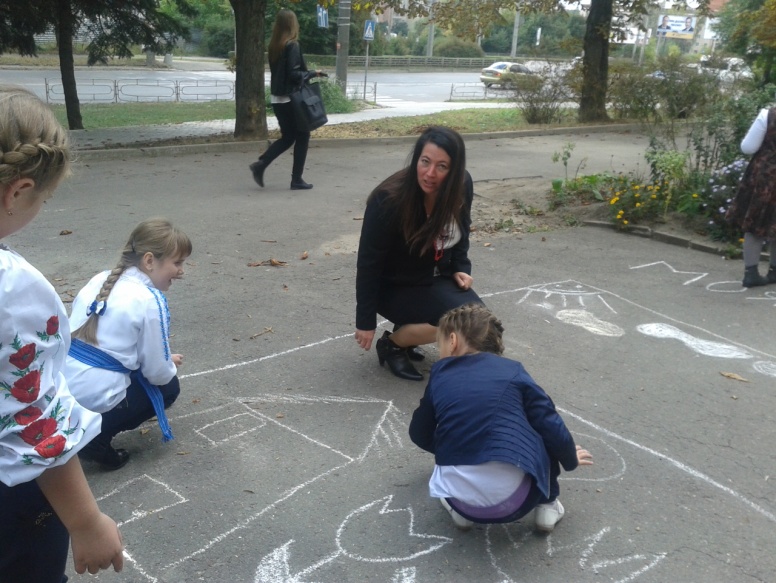 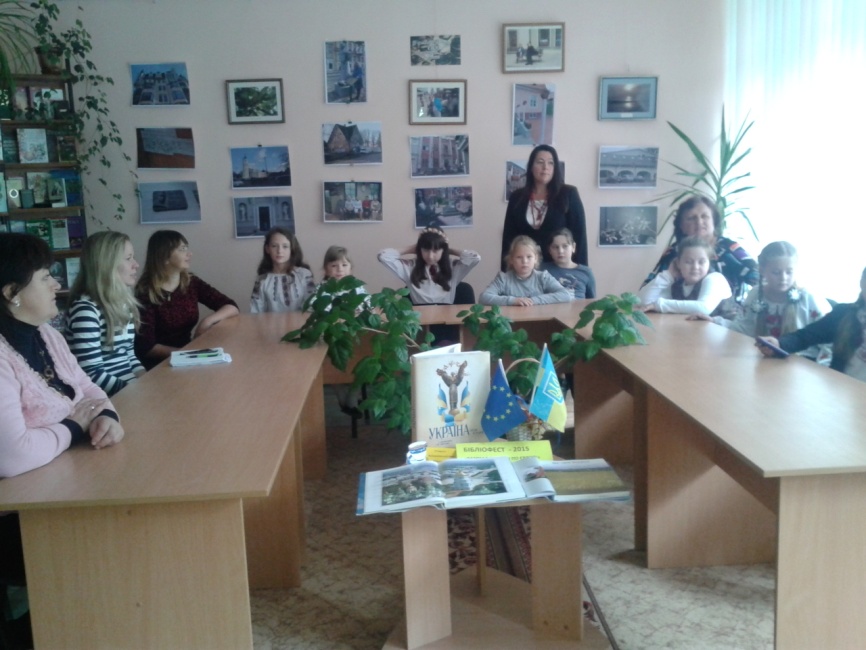 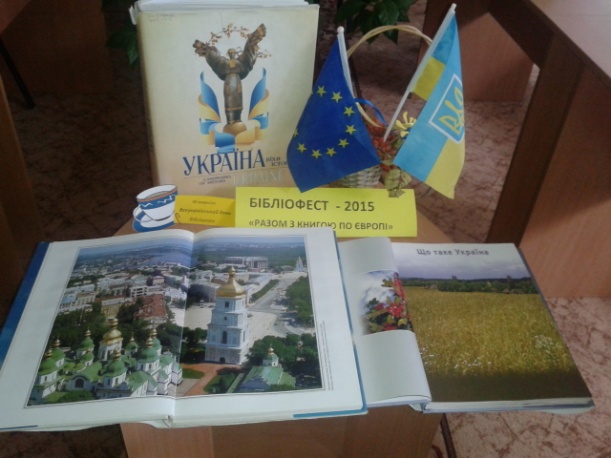 учні 5-6 кл.  класів Теребовлянського НВК,  вихованці гуртка «Рослини – символи України» (керівник Гевко Галина Ярославівна)
Виготовлення плакату «Дай, Боже, миру Україні»
МЕТА: 
- формувати  в учнів особистісні якості громадянина – патріота України, захисника Вітчизни на основі національних, культурно – історичних і військових традицій;
- зберегти в  пам'яті про військову славу України, її героїв;
- виховувати  патріотів рідної держави, почуття любові до Батьківщини гордості за свою країну
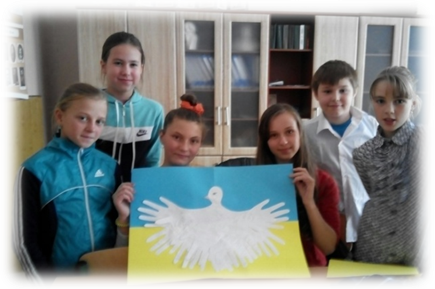 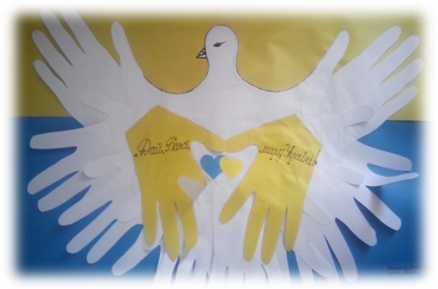 Зліт юних дослідників природи. Закладання саду Миру
11 листопада 2015 р. в ТОЦЕНТУМ відбувся щорічний Обласний зліт юних дослідників природи, в якому взяли участь понад 120 учасників – учнів і вихованців загальноосвітніх та позашкільних навчальних закладів області. В рамках заходу учасники збору разом з Миколою Савчинським, учасником АТО, захисником Дебальцево, заклали сад Миру. Саджанці для саду були привезені з усіх районів області.
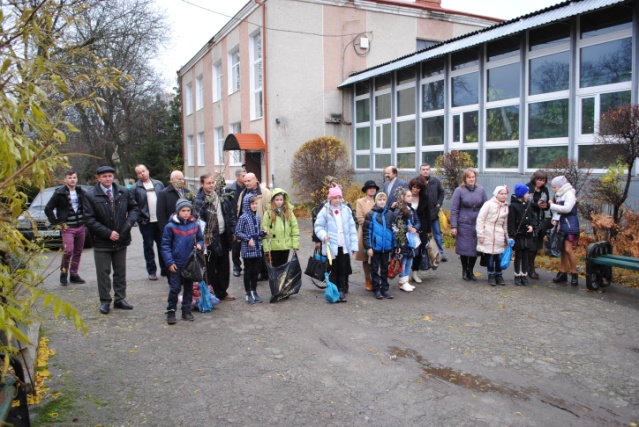 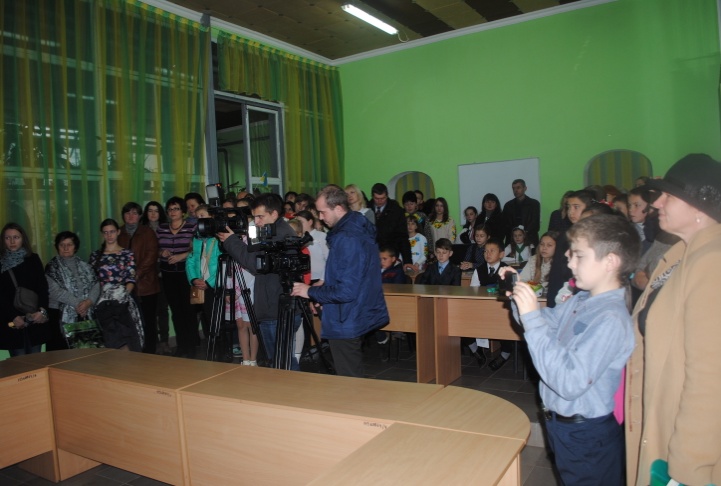 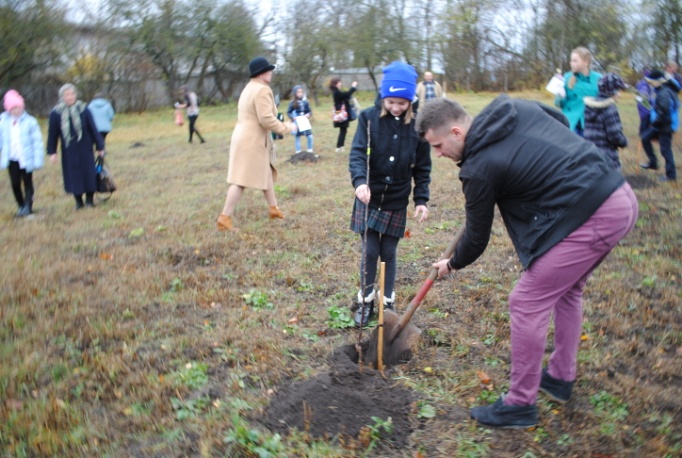 День пам’яті жертв голодоморів
28 листопада в Тернополі на Театральному майдані молитвою та загальнонаціональною хвилиною мовчання вшанували людей, які стали жертвами голодоморів. Вихованці та педагоги Тернопільського обласного центру еколого-натуралістичної творчості учнівської молоді також долучилися до урочистостей вшанування пам'яті жертв Голодомору, виготовивши Сніп пам’яті.
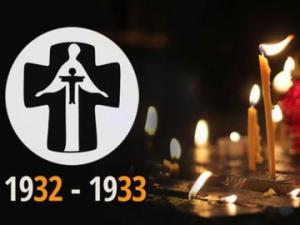 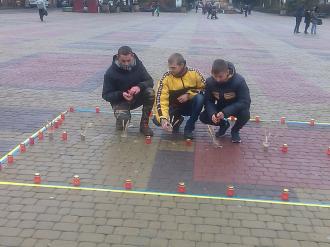 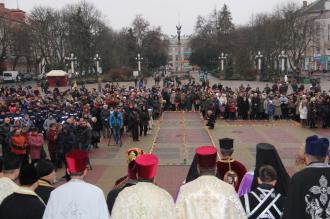 Збір юннатів різних поколінь,присвячений 90-річчю юннатівського руху в Україні
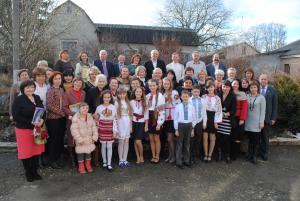 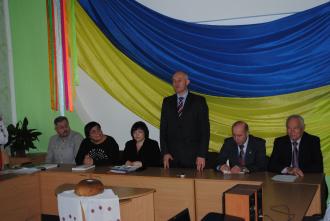 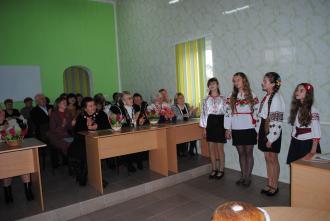 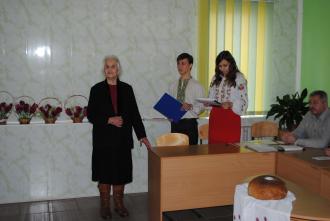 Обласна виставка – конкурс«Замість ялинки – зимовий букет» 15-16.12.2015 р.
З метою формування національної свідомості, виховання екологічної культури, відродження та збереження  традицій і звичаїв українського народу  на базі ТОЦЕНТУМ відбулась виставка-конкурс «Замість ялинки – зимовий букет». Роботи були представлені у трьох номінаціях: - Новорічна композиція «Різдвяна казка»; - Галицькі сувеніри та різдвяна атрибутика; - «Дідух – різдвяний дух»...
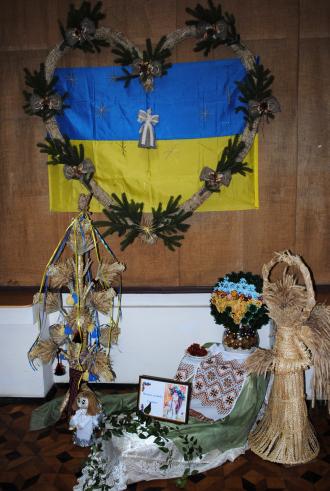 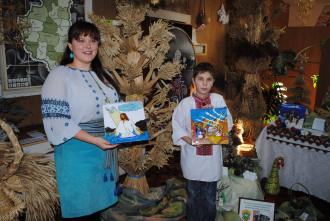 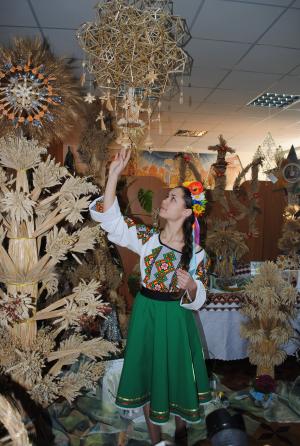 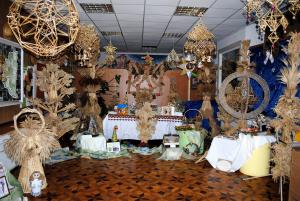 Виставка творчих дитячих робіт області «Різдвяна казка»(Український дім «Перемога») 22.12.2015
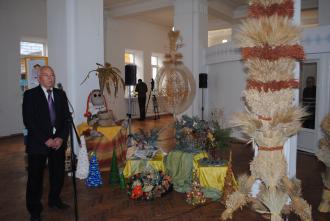 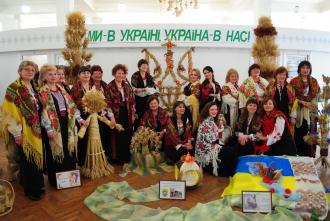 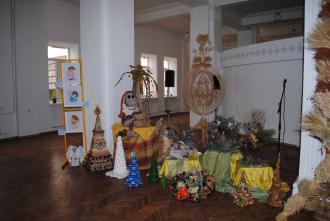 Масовий виховний захід 
«Миколай дарує радість»(17.12.2015 року)
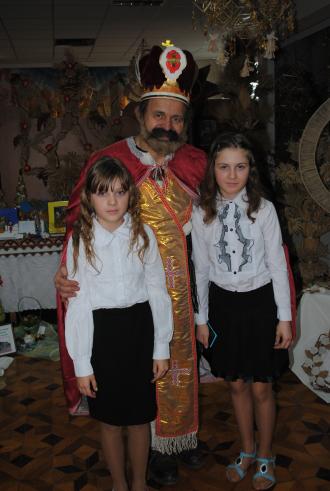 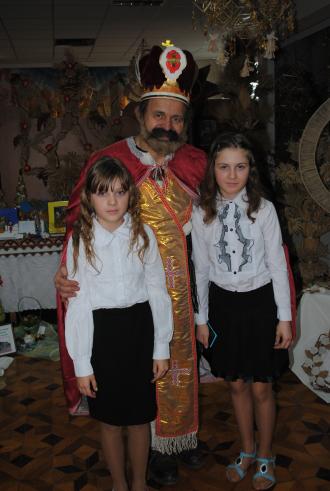 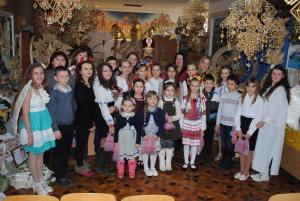 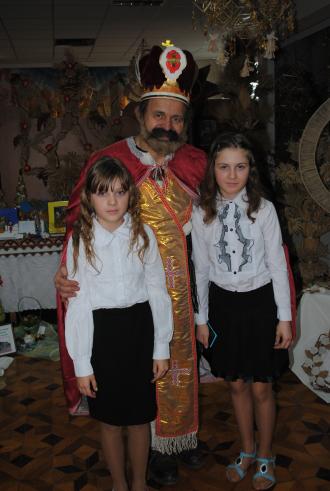 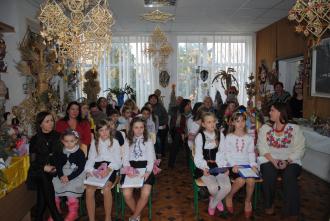 Майстер-класи по виготовленню дідухів, павуків
для учителів загальноосвітніх навчальних закладів області, міста; керівників ТУО; вихованців  ТОЦЕНТУМ
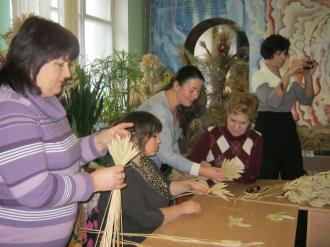 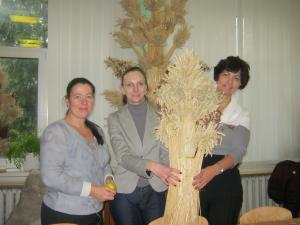 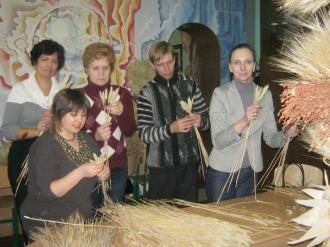 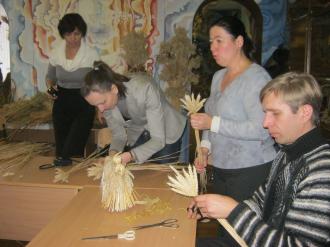 Вечір-реквієм «Герої не вмирають» 
(08.12.2015 р.)
З нагоди другої річниці Революції гідності та Дня збройних сил України в Тернопільському обласному центрі еколого-натуралістичної творчості учнівської молоді був проведений вечір-реквієм «Герої не вмирають».
Педагоги, вихованці Центу спільно з студентами Технічного коледжу Тернопільського національного технічного університету імені Івана Пулюя та батьківською громадськістю згадали буремні події 2013-2014 рр.
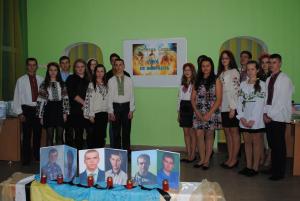 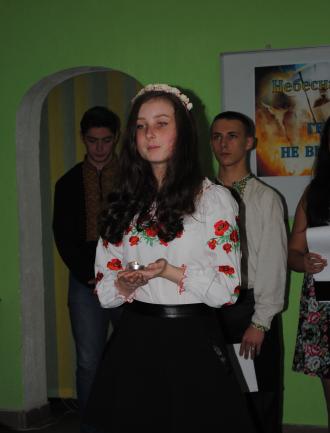 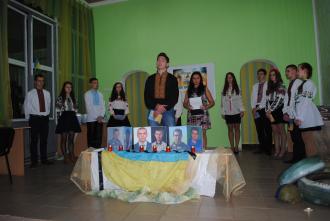 Покладання квітів на могили загиблих воїнів Другої світової війни, політичних репресій, героїв  АТО
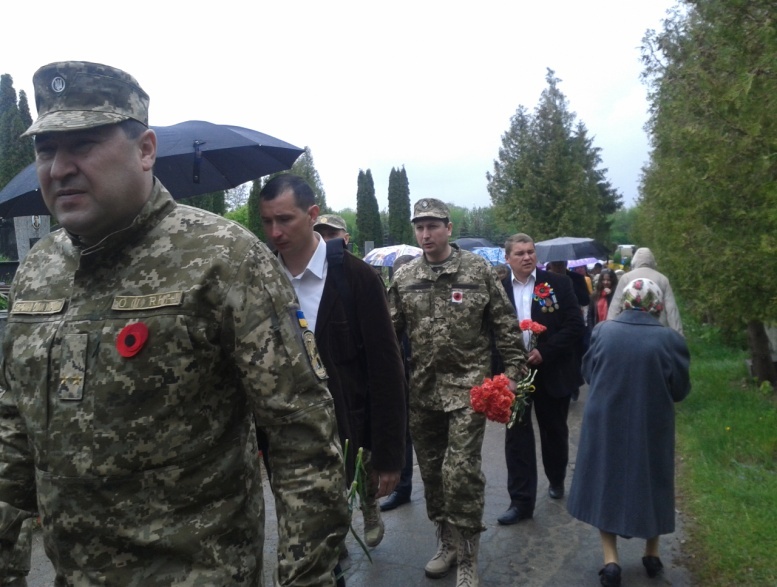 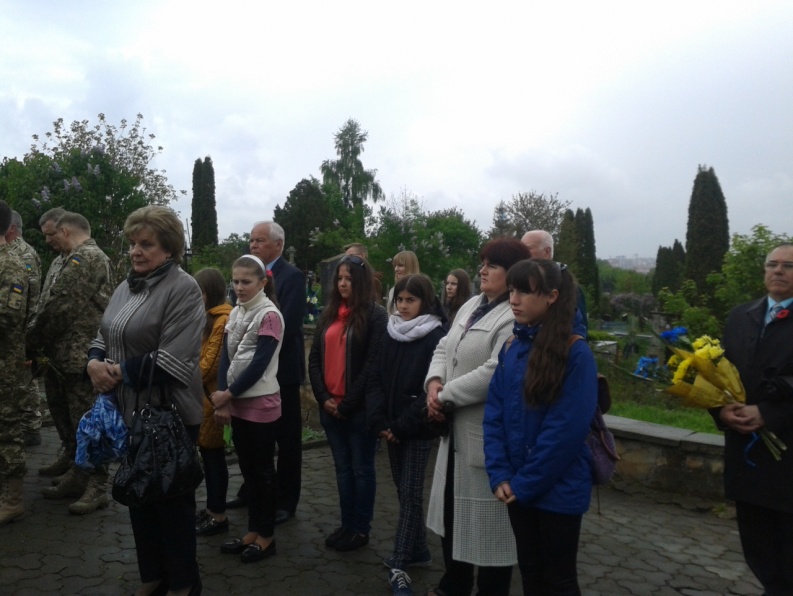 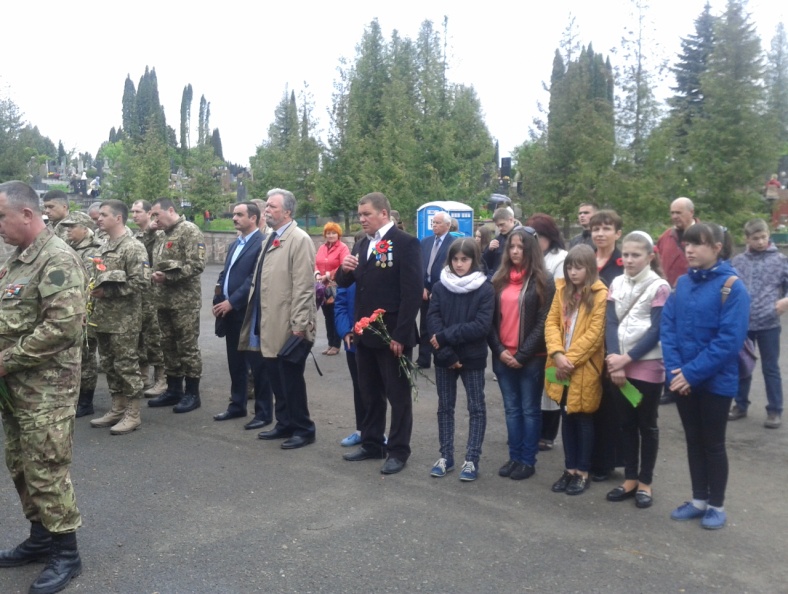 Впровадження елементів народознавства на уроках та позакласній роботі з біології
Семінар  22.03.2016
Співпраця з управлінням освіти і науки Тернопільської міської ради. Учасники семінару обмінялись досвідом роботи з даного питання, а також взяли участь у роботі тематичних експрес-майстер-класах з писанкарства, створення флораріумів, квіткового дизайну.
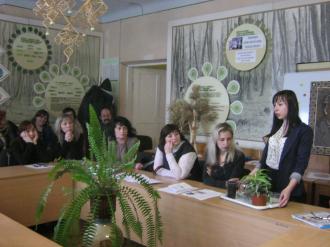 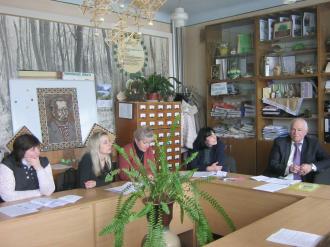 Дякую за увагу